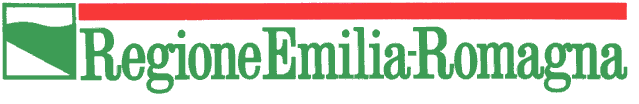 Fonti normative
Legge regionale 18 luglio 2014, n. 14
Art. 14 - Aggregazione, rafforzamento del patrimonio dei Confidi e contro-garanzia. Linee di finanziamento agevolato 
1. Al fine di favorire il ricorso al credito delle imprese, la Regione sostiene i soggetti che operano a supporto del sistema produttivo regionale, iscritti al vigente elenco degli intermediari finanziari vigilati ai sensi dell'articolo 106 del decreto legislativo 1 settembre 1993, n. 385 (Testo unico delle leggi in materia bancaria e creditizia), nonché i Confidi accreditati a richiedere la controgaranzia del fondo di garanzia a favore delle piccole e medie imprese di cui all'articolo 2, comma 100, lettera a), della legge 23 dicembre 96, n. 662 (Misure di razionalizzazione della finanza pubblica).
2. Per le finalità e ai soggetti di cui al comma 1, la Regione concede contributi per promuovere strumenti quali la garanzia diretta, la co-garanzia e la contro-garanzia, forme di cartolarizzazione per portafogli e mitigazione del rischio, anche in collaborazione con il Fondo centrale di garanzia, il Fondo europeo degli investimenti e altri soggetti a ciò preposti. La Giunta regionale stabilisce criteri e modalità per la concessione dei contributi. 
3. (…) 4. (…)
5. La Regione promuove accordi con la Banca europea degli investimenti, la Cassa depositi e prestiti e altri enti ed istituti nazionali ed internazionali preposti alla raccolta e all'impiego di risorse finanziarie al fine di istituire linee di finanziamento agevolato per gli investimenti ovvero per la capitalizzazione delle imprese.
Patto per il lavoro e per il clima (2020)
6.4. Emilia-Romagna, regione del lavoro, delle imprese e delle opportunità
Linee di intervento 
• Sostenere le imprese nell’accesso al credito potenziando gli strumenti per la garanzia e l’abbattimento dei tassi di interesse al fine di sostenere gli investimenti necessari per la ripresa delle attività in piena sicurezza. 
• Sostenere iniziative per il microcredito per lo sviluppo delle attività di lavoro autonomo, libero professionale e di micro impresa. 
• Potenziare, attraverso la collaborazione con Cassa Depositi e Prestiti e con l’ausilio dei Confidi regionali, strumenti di sostegno agli investimenti che prevedano contributi e finanziamenti agevolati. 
• Sostenere strumenti e servizi finanziari e attivarne di nuovi per intervenire più direttamente a supporto dei piani di sviluppo delle imprese e delle istituzioni
PR FESR 2021/2027
Attivi:
Fondo Multiscopo (Sezione nuove imprese € 17,5 mln e Sezione Energia € 33,8 mln)
Basket bond (Obiettivo Prioritario energia - € 25 mln)
Sezione speciale Fondo garanzia PMI

Previsti dalla VEXA:
Fondo EuReCa
Partecipazione venture capital
Fondo Multiscopo 2021-2027
Durata massima dei finanziamenti: 8 anni (con possibilità di pre-ammortamento di 18 mesi)
Comparto Energia e Comparto Nuove imprese
Quota di finanziamenti devoluta alle imprese tramite il Fondo Regionale 75%
Quota di finanziamenti devoluta alle imprese tramite risorse della Banca 25%
Premialità: Azione 1.3.6 “Sostegno all’imprenditoria femminile e allo sviluppo di nuove imprese femminili” (le risorse pubbliche saranno pari all’80% del finanziamento).
Fondo Multiscopo 2021-2027
Fondo Starter (dotazione circa 17,5 mln di euro)
Finanziamento compreso tra euro 20.000 e euro 500.000

Fondo Energia (dotazione circa 33,8 mln di euro)
Finanziamento compreso tra euro 25.000 e euro 1.000.000

Tasso 0 sulla parte pubblica 
Tasso di interesse di mercato sulla parte privata (convenzioni con banche)
Prime due call (dicembre 2023 e marzo 2024): 
Fondo Starter: 167 domande per 20 mln di euro
Fondo Energia: 200 domande per 39,7 mln di euro
Basket bond
Fondo Special-ER
La Regione Emilia-Romagna, il Ministero dello sviluppo economico (ora MIMIT) e il Ministero dell’economia e delle finanze hanno sottoscritto, il 23 gennaio 2018, un accordo per la costituzione, nell’ambito del Fondo di garanzia per le PMI, di una sezione denominata “Sezione speciale regione Emilia-Romagna”, alla quale affluiscono contributi versati dalla Regione, per un importo di € 10.142.769,86, che concorrono a incrementare le percentuali di riassicurazione/controgaranzia del Fondo, fino al 90% dell’importo garantito in prima istanza dal consorzio fidi.
La sezione speciale Emilia-Romagna (Special-ER) è diventata operativa a seguito della riforma del Fondo di garanzia per le PMI (12 aprile 2019).
Con l’entrata in vigore del decreto legge 23/2020 (decreto liquidità) e ss.mm. l’operatività della sezione speciale è stata sospesa fino al 31/12/2021, in quanto le temporanee disposizioni del decreto nazionale prevedono che il Fondo di garanzia PMI operi in questo periodo con le stesse percentuali di copertura già previste per la sezione speciale;
Con d.g.r. 2147/2021 la Giunta regionale ha introdotto nuovi criteri di funzionamento della Sezione, che è stata pertanto riattivata. Con d.g.r. 1929/2023 è stata estesa l’operatività della sezione nell’ambito del PR FESR 2021/2027
Fondo Special-ER
Nr imprese garantite al 30/06/2023: 1571
Importo finanziamenti garantiti: € 145 mln circa
Utilizzo del Fondo: € 7 milioni
ALTRI FONDI NON PR-FESR
I principali fondi attivi:

Foncooper;
Microcredito:

Bando BEI;
Bandi commercio e turismo.
Foncooper
FONCOOPER: Fondo di rotazione per la promozione e lo sviluppo della cooperazione. Istituito dalla legge 27 febbraio 1985, n.49.
«Regionalizzato» dal d.lgs 112/1998 (c.d. decreto Bassanini)
Il Fondo è stato dedicato per oltre il 50% alla nostra Regione e si caratterizza per operare in particolari aree territoriali, come la Romagna, e per la prevalenza di alcuni settori come il sociale, l’assistenza e l’agricoltura.
Dal 2015: esteso al settore Agricoltura
Importo max € 2 mln, 70% dell’investimento
Durata finanziamenti: max 12 anni
Tasso: 25% del tasso di riferimento di settore
Utilizzo: n. 214 beneficiari per circa € 124 mln di finanziamento, di cui, dal 07/2019: n. 86 beneficiari per circa € 31 mln di finanziamento.
Gestito da RTI Artigiancassa/Cooperfidi/Emilbanca
Fondo per il Microcredito
DGR 1345/2016  che finanzia lo sviluppo di piccole iniziative imprenditoriali e professionali
Dotazione del Fondo: € 4,75 mln. Utilizzo 31/12/2023: 395 finanziamenti per € 7,5 mln finanziamenti attivati
Finanziamento minimo 5 mila, massimo 25 mila euro, max 60 mesi
Spese ammesse: acquisto di beni o servizi legati all’attività svolta, pagamento corsi di formazione, esigenze di liquidità connesse allo sviluppo dell’attività o investimenti in innovazione, prodotti e soluzioni di ICT, sviluppo organizzativo per messa a punto di prodotti e/o servizi, etc. 
Possono partecipare:
lavoratori autonomi e liberi professionisti operanti in ER, che alla data della domanda siano titolari di partita iva da non più di 5 anni, con fatturato fino a 100mila euro;
imprese individuali, società di persone, società a responsabilità limitata semplificata o società cooperative operanti in ER, che alla data della domanda siano avviate da non più di 5 anni con fatturato annuo fino a 200.000 euro
FONDO B.E.I. – RER «TURISMO»d.g.r. 2157/2021
Contributi alle imprese del commercio, del turismo e dei servizi
Le leggi regionali 12/2023 e 40/2002 prevedono annualmente interventi della Regione per la garanzia e l’abbattimento dei tassi di interesse su finanziamenti attivati da imprenditori del commercio, dei servizi e del turismo.
Le due leggi regionali prevedono l’erogazione di garanzia e contributi conto interessi su Finanziamenti fino a un massimo di € 1.500.000,00 fino a 5 anni o e 750.000,00 euro fino 10 anni